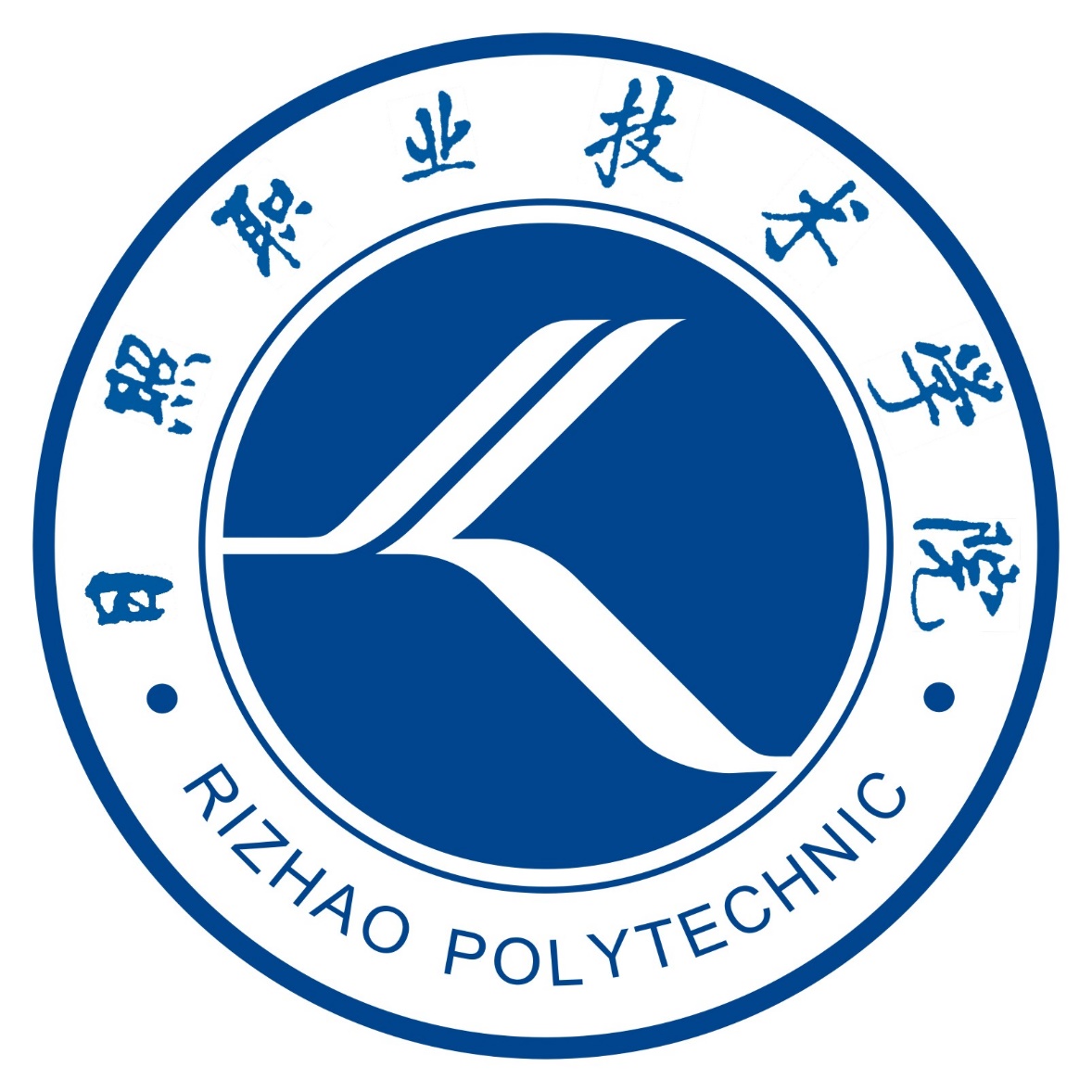 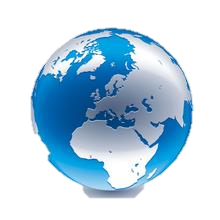 进出口业务操作
1 交易前准备与交易磋商
进出口业务操作课程团队
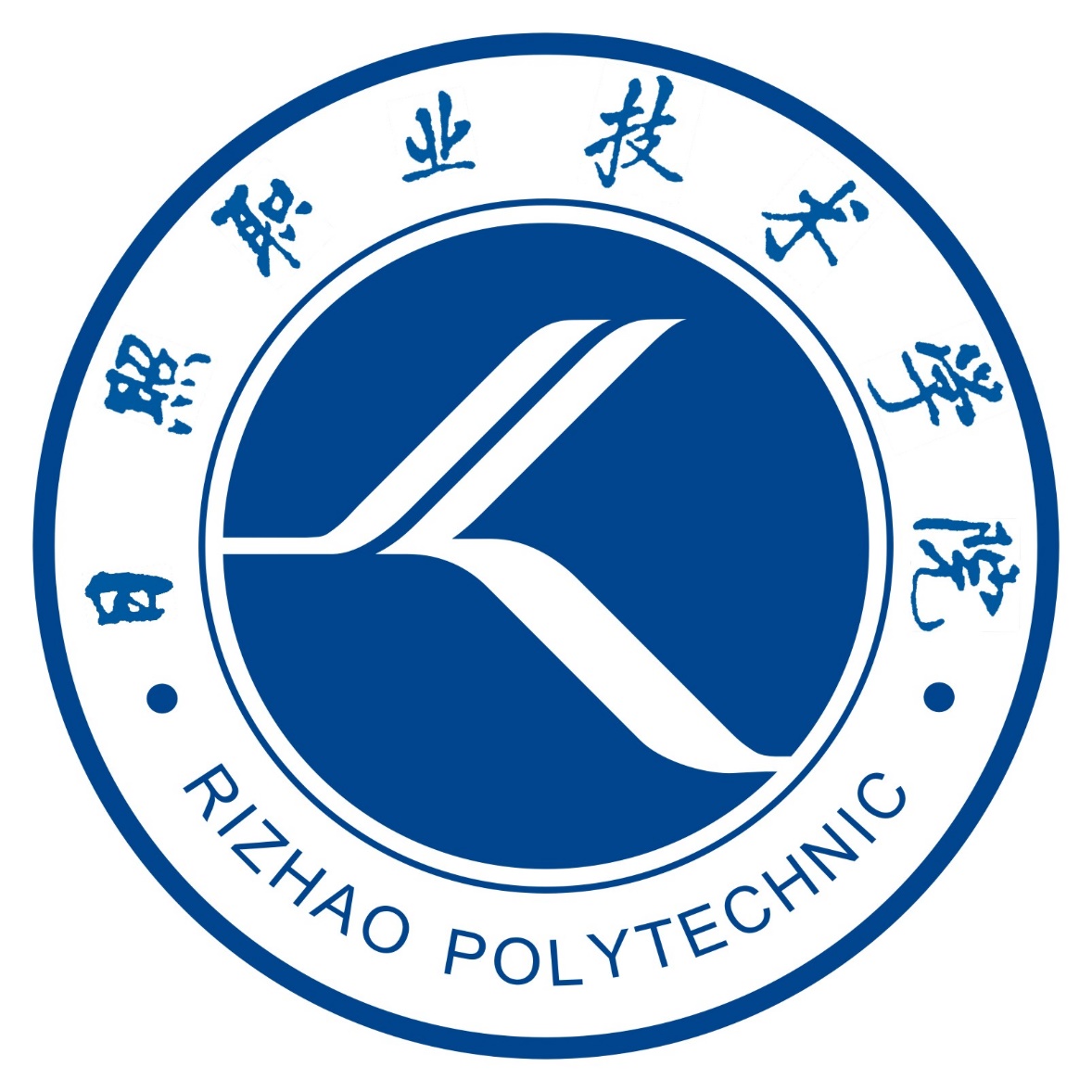 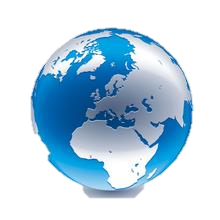 进出口业务操作
1-2 交易磋商
进出口业务操作课程团队
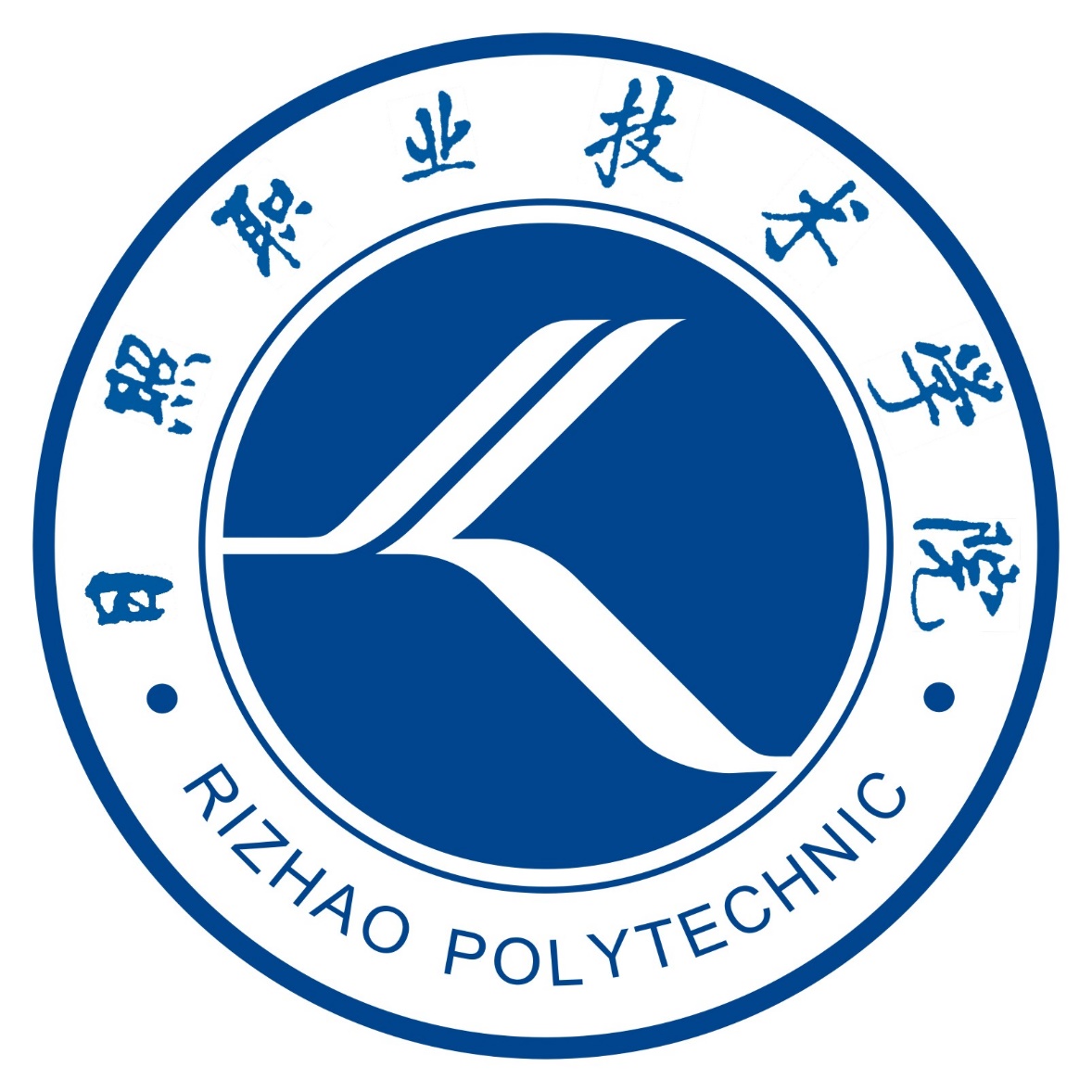 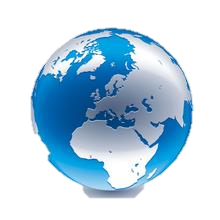 进出口业务操作
1-2-2 对外报价
进出口业务操作课程团队
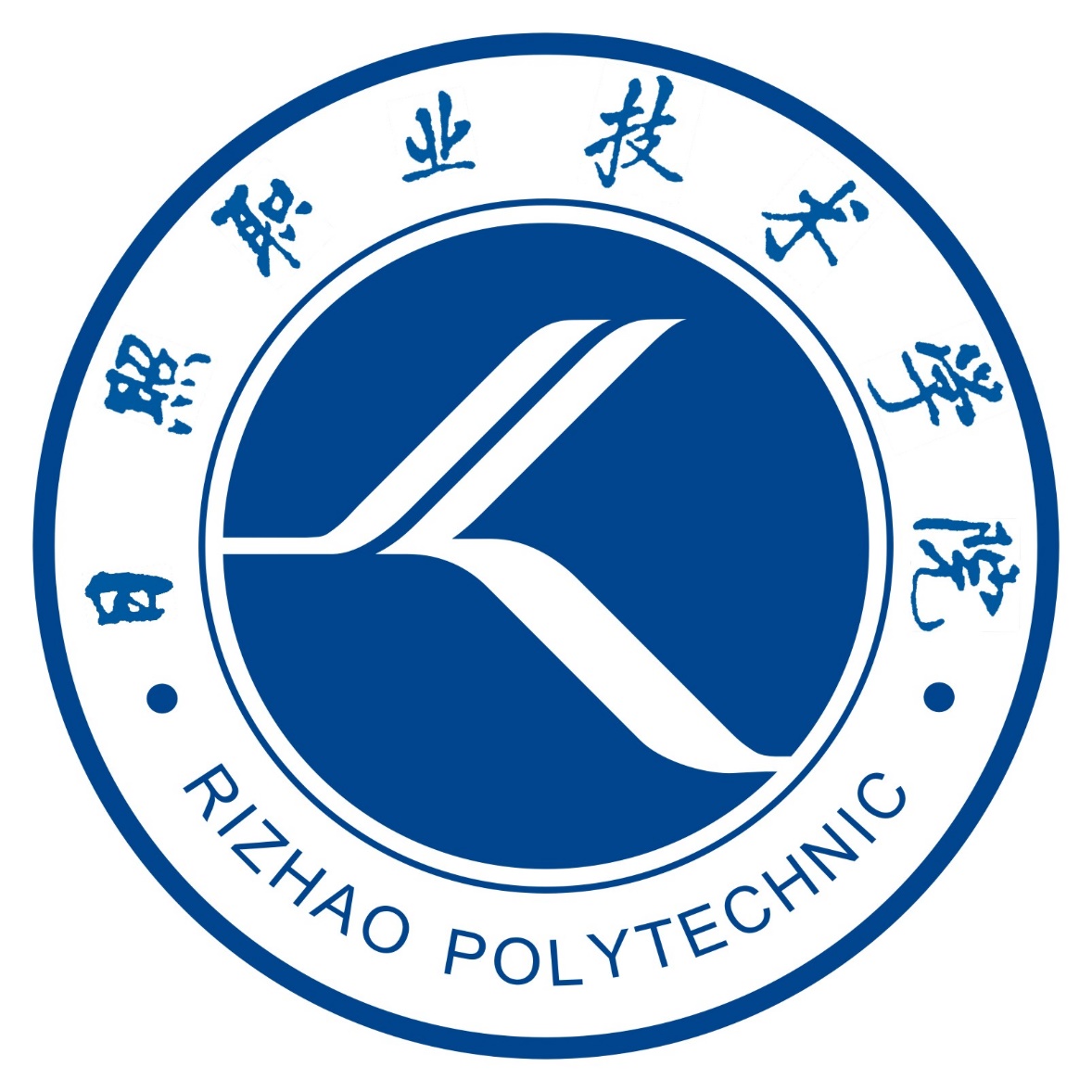 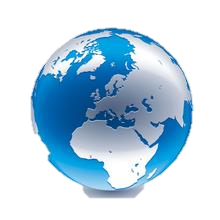 进出口业务操作
1-2-2-4 核算海运费
进出口业务操作课程团队
学习目标
课程目标
能根据业务核算海运费
能力目标
掌握核算海运费的计算方法
知识目标
1.语言能力：具有较高的英语水平，具有与国外客户进行顺畅交流的能力；
2.沟通能力：不断提高自己的语言表达和沟通能力，与国内相关业务往来方进行有效沟通；
3.学习能力：不断学习外贸领域新知识、新案例、国际贸易惯例新规定或新的国际贸易惯例等，通过不同的途径获取商务信息包括产品信息、客户信息、政策信息等能力；
4. 调研、分析、决策能力：具有调研国内和国际市场，对数据进行分析和归纳的能力，对贸易纠纷、突发事件等做出正确的分析判断和决策能力；
5. 高效严谨、耐心细致、责任心强、吃苦耐劳；
6.具有良好的团队合作精神，在工作岗位上正确处理上下级关系和同事间关系；
7.具有市场竞争意识
素质目标
任 务
日照金果贸易有限公司RIZHAO GOLDEN NUT TRADE CO., LTD.
公司名称（ 中文）：日照金果贸易贸易有限公司
公司名称（英文）：RIZHAO GOLDEN NUT TRADE CO., LTD.
公司地址（中文）：山东省日照市潍坊路201号
公司地址（英文）：201 Weifang Road, Rizhao city, Shandong, China
公司介绍：日照金果贸易有限公司成立于2002年,主要经营花生、南瓜子、葵花子、大蒜、生姜、核桃、芝麻等农产品的进出口业务。
HONGCHING AGRICULTURAL PRODUCTS TRADE CO.
公司名称（英文）：HONGCHING AGRICULTURAL PRODUCTS TRADE CO. 
公司地址（英文）：NO.23, LANE 476, LUNMEI ROAD, CHANGHUA CITY, TAIWAN
公司介绍：HONGCHING AGRICULTURAL PRODUCTS TRADE CO. 主要从事农产品的进出口业务。
任务描述
日照金果贸易有限公司业务员鲁平在广交会上结识了台湾HONGCHING AGRICULTURAL PRODUCTS TRADE CO.客商李志源先生。由于当时他事务繁忙，仅留下名片，称日后再联系。交易会结束后，鲁平返回日照。随之向李志源先生发去电子邮件，详细介绍了本公司的业务范围，并表示愿意与其公司建立良好的业务关系。
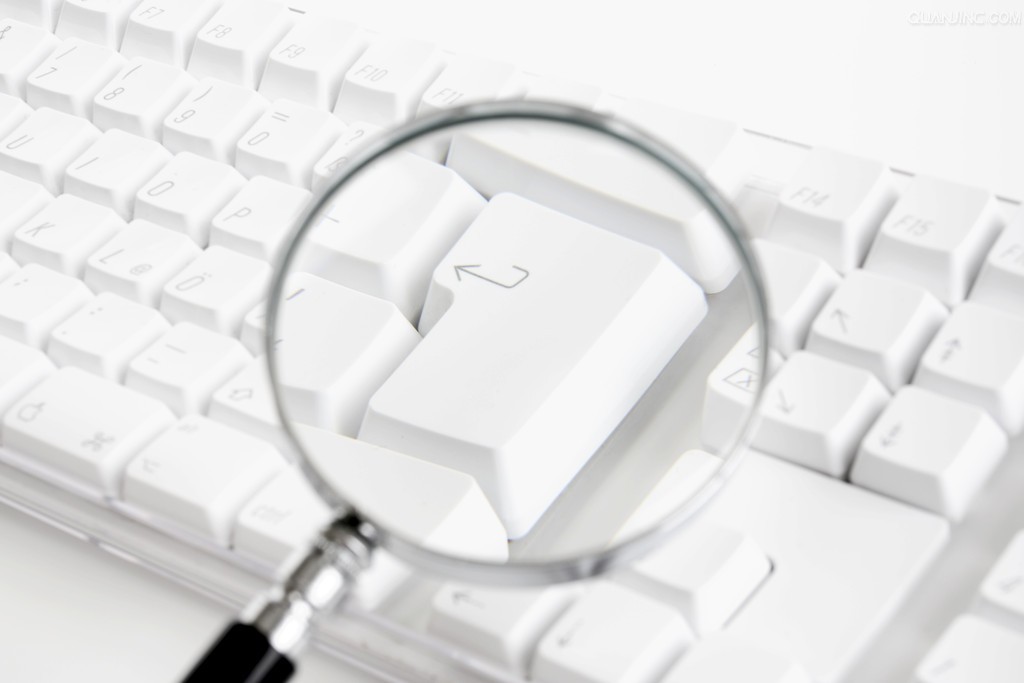 任务描述
任务描述
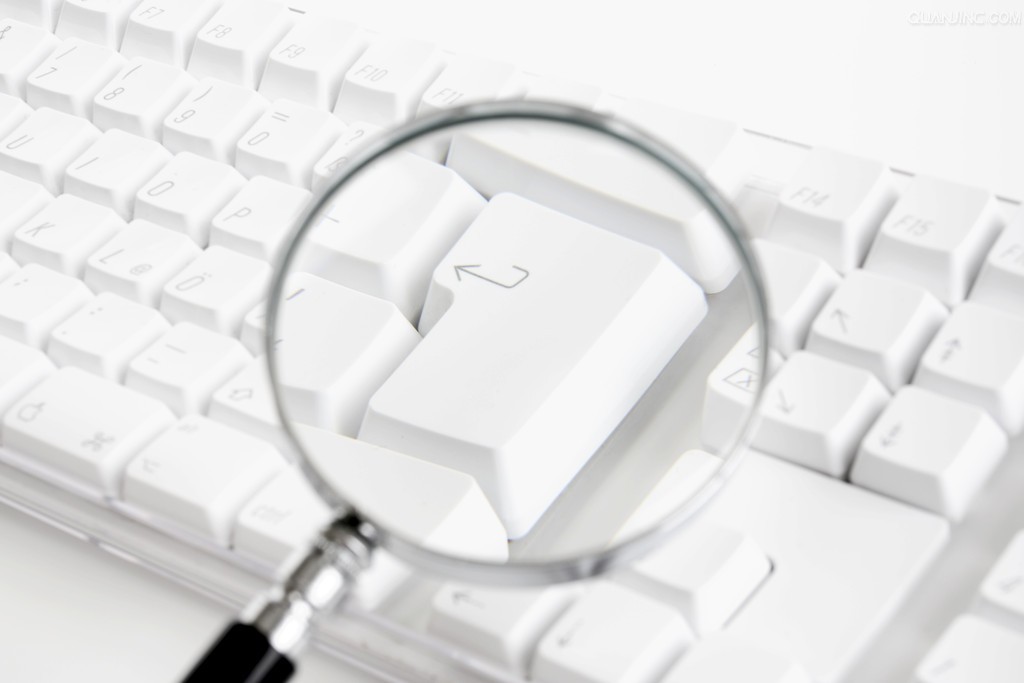 李志源收到日照金果贸易有限公司业务员鲁平的建交信函后，写来询盘信函，对14CM以上的白瓜子非常感兴趣，要求分别报CIF KAOHSIUNG; CFR KAOHSIUNG 和 FOB价格。
任务描述
任务描述
鲁平根据货物成本、有关费用和预期利润计算出口价格，进行报价。
鲁平经过核算，打算报一个20英尺集装箱的货物12吨。鲁平已经核算完实际成本（每吨18049.38元）。
任务：鲁平对外报CFR价、CIF价，要根据货物情况核算每吨分摊的海运费。如果只出口6吨（200袋）货物的情况下，核算每吨分摊的海运费。
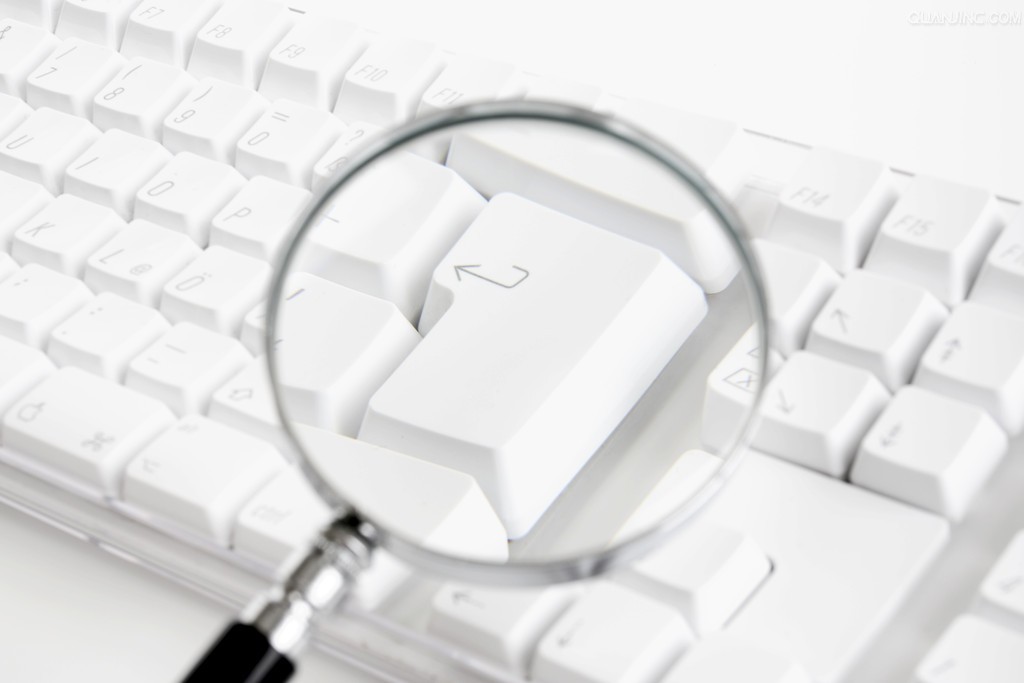 任务描述
知识点
件杂货海运费的核算
班轮运费=基本运费+附加费
单项费率运价表：按每项货物列出基本费率。
基本费率
等级费率运价表：将承运货物分为若干等级（一般分为20个等级），每个等级货物有一个基本费率，第一等级费率最低，第二十级货物，费率最高。
基本运费的计收标准
子任务1：制定货物的名称和品质条款
按毛重计收，运价表内用“W”表示
按货物重量吨（Weight Ton)
按体积计收，运价表内用“M”表示，重量吨和尺码吨统称为运费吨（Freight Ton）
按货物尺码吨
（Measurement Ton）
船方可凭货物的重量或体积取收费较高的计收运费，运价表内用“W/M”（体积核算成立方米；毛重为吨）
按毛重或体积计收
运价表中用 “AD. Val.” 或 “A. V.”  （ad valorem）
按商品的FOB总值计收
运价表内用“W/M or  A.V.”
按货物重量、体积或价值三者从高计收
运价表内用“W/M plus  A.V.”
船方先按货物重量、体积中较高的一种计收运费，再另收一定百分比的从价运费
基本运费的计收标准
按货物的件数计收
如卡车按辆，活牲畜按头。
有些班轮公司对承运一些大宗货物（如粮谷、豆类、矿石、煤炭等）采用由船货双方临时议定运价的办法。“open”
按议价计收
附加费的计收标准
① 超重附加费。 
② 超长附加费。 
③ 转船附加费。 
④ 燃油附加费。 
⑤ 直航附加费。 
⑥ 港口附加费。 
⑦ 港口拥挤附加费。 
⑧ 选港附加费。
⑨ 变更卸货港附加费。 
⑩ 绕航附加费。
⑪货币贬值附加费
附加费通常按照基本运费的百分比计收，或者以每运费吨若干金额计收。
件杂货海运费的计算过程
凡是采用临时议定运价的，由货方和船方协商确定
采用单项费率运价表的分别按照表列费率计算基本费率
采用等级费率表的：
先根据货物的英文名称从货物分级表中查出有关货物的计费等级及其计算标准。
再从航线费率表中查出有关货物的基本费率
最后加上附加费率
得出单位运费（每重量吨或尺码吨的运费）
再乘以计费重量吨或尺码吨
件杂货海运费的计算过程
某企业出口柴油机一批，共15箱，总毛重为6.65公吨，总体积为10.676立方米。由青岛装中国远洋运输与（集团）公司轮船，运至苏丹港，计算应付船公司的运费有多少？
首先：按照柴油机的英文名称diesel engine, 查阅货物分级表，柴油机属于10级货，计算标准为W/M；
然后从费率表中查出10级货从青岛运至苏丹港的费率为每运费吨115美元；
查附加费率表，了解到苏丹港要收港口拥挤附加费，费率为基本运费的10%。
该批货物的尺码吨（10.676运费吨）较重量吨（6.65运费吨）为高，而其计费标准为W/M，应按尺码吨计。
因此，该批货物每一运费吨的运价应为115美元+115美元X10%=126.5美元，共需支付总运费为10.676X126.5=1350.514美元。
件杂货海运费的计算业务案例
上海运往肯尼亚蒙巴萨港口“门锁”（小五金）一批计100箱。每箱体积为20厘米*30厘米*40厘米。每箱重量为25公斤。当时燃油附加费为40%。蒙巴萨港口拥挤附加费为10%。
件杂货海运费的计算业务案例
中国-东非航线等级费率表（美元）
件杂货海运费的计算业务案例一
计算过程：
(1)查阅货物分级表。
门锁属于小五金类，其计收标准为W/M，等级为10级。 
(2)计算货物的体积和重量。 
100箱的体积为：（0.20米×0.30米×0.40米）×100箱=2.4（立方米）。 
100箱的重量为：25公斤×100箱=2.5（公吨）。 
由于2.4立方米的计费吨小于2.5吨，因此计收标准为重量。 
(3)查阅“中国-东非航线等级费率表”，10级费率为443港元
(4)附加运费为： 
443×40%+443×10%=221.5（港元）
(5)每运费吨的海运费：
443 +443×40%+443×10%=664.5（港元）
(6)上海运往肯尼亚蒙巴萨港100箱门锁，其应付运费为： 
664.5×2.5 =1,661.25（港元）
件杂货海运费的计算业务案例
某公司出口6000筒“白象”牌油漆上海至澳大利亚的墨尔本。每12筒装一纸箱，纸箱尺码为30cm*40cm*20cm，毛重60公斤，净重58公斤,求6000筒油漆的总运费为多少美元？（注：油漆的等级为10级，计费标准为W/M；上海至墨尔本10级货的散货运费为66美元/运费吨（FT），并加收燃油附加费20%。计算总运费。）
件杂货海运费的计算业务案例二
计算过程：
(1)查阅货物分级表。
油漆的等级为10级，计费标准为W/M；
(2)计算货物的体积和重量。 
货物的尺码吨：0.3m×0.4m×0.2m=0.024立方米（每纸箱）
货物的重量吨：0.06吨（每纸箱）,
因为0.024立方米<0.06吨，以重量作为计费标准     
总毛重为 0.06 × 6000/12 = 30吨 （ 6000/12为纸箱的数量）
(3)查阅“中国-东非航线等级费率表”
上海至墨尔本10级货的散货运费为66美元
 (4)附加运费为： 
 加收20%燃油附加费；
(5)每运费吨的海运费：
66+66×20%=79.2美元
(6)上海至澳大利亚墨尔本的总运费为： 
79.2 × 30 = 2376美元
知识点
集装箱货运费的计算
包箱费率（BOX RATE）：这种费率以每个集装箱为计费单位，常见的包箱费率有以下三种表现形式：
FAK 包箱费率（FREIGHT FOR ALL KINDS）--即对每一集装箱不细分箱内货类，不计货量（在重要限额之内）统一收取的运价。 
     注：采用这种费率时货物仅分普通货物、半危险货物、危险货物和冷藏货物４类。不同类的货物，不同尺寸(20ft／40ft)的集装箱费率不同。
FCS 包箱费率（FREIGHT FOR CLASS）--按不同货物等级制定的包箱费率。
    集装箱普通货物的等级划分与杂货运输分法一样，仍是1-20级。
    拼箱货运费计算等同于件杂货运费计算。
FCB 包箱费率（FREIGHT FOR CLASS &BASIS）--既按等级又按计算标准制订的费率。例如8~10级，CY/CY交接方式，20英尺集装箱货物如按重量计费为1500美元，如按尺码计费则为1450美元。
集装箱货运费的计算业务案例
吉林某公司出口安全靴和骑兵靴。
包装：每箱装12双；
安全靴
纸箱的体积：50厘米*35厘米*78厘米=0.1365立方米；
每箱的毛/净重：27kg/21.6kg
安全靴出口2208双，装入一个20英尺的整集装箱；
骑兵靴
纸箱的体积：50厘米*38厘米*78厘米=0.1482立方米；
每箱的毛/净重：29kg/23.6kg
骑兵靴出口1008双，拼箱装
从大连港到巴林（Bahrain）。计算总运费和每双鞋分摊的海运费。
集装箱货运费的计算业务案例
常用商品等级
集装箱货运费的计算业务案例
集装箱货运费的计算业务案例
计算过程：
安全靴的海运费：
查得：安全靴9级，大连——巴林港，20英尺集装箱包箱费率：1500美元，支线附加费50美元。
合计：1550美元/20’，每双鞋分摊的海运费：1550/2208=0.702美元/双。
骑兵靴的海运费：
查得：骑兵靴9级，运费计收标准：W/M
一个纸箱的体积： 0.1482立方米，一个纸箱的毛重：0.029吨（29kg）
故采用尺码吨
基本运费：62美元/立方米
支线附加费：3美元/立方米
每立方米的海运费：65美元（62+3）
每箱运费=箱体积*每立方米运费=0.1482*65=9.633美元
每双鞋的运费：9.633/12=0.8028美元
任务实施
货物基本情况
海运费查询
查询海运费：咨询货运代理公司青岛运往台湾高雄的海运费，不同的船公司，海运费不尽相同，取性价比相对较高的船公司的海运费为：
整箱装：USD200/20’ GP
                USD400/40’GP
拼箱装：USD10/运费吨（FT），计费标准W/M
无附加费
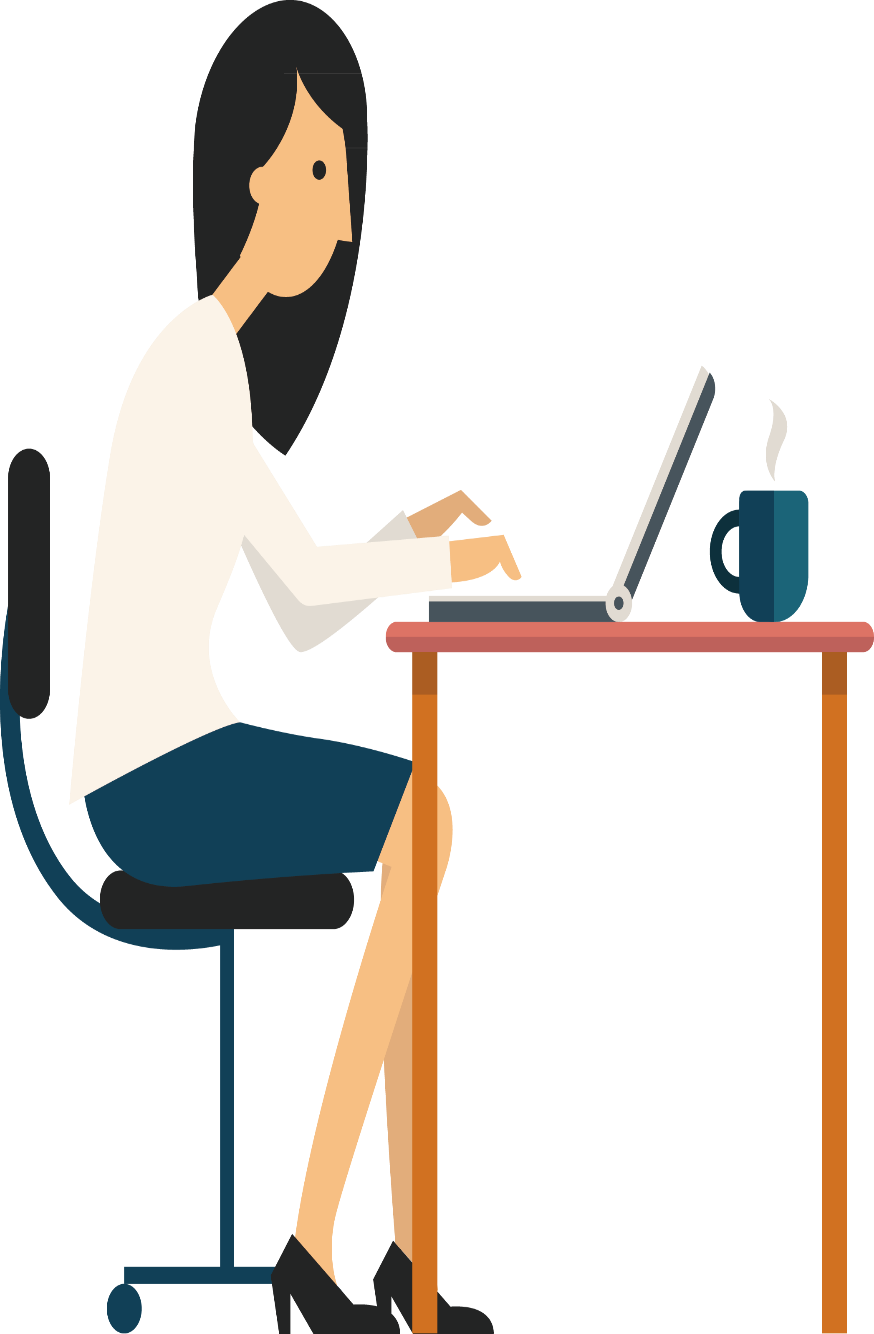 任务：鲁平对外报CFR价、CIF价，要根据货物情况核算每吨分摊的海运费。如果只出口6吨货物的情况下，核算每吨分摊的海运费。
如果出口12吨，400袋，毛重12040公斤，净重12000公斤，按整箱计算。
每个20英尺的普通集装箱的海运费为USD200。
每吨的海运费：200÷12吨=16.67美元/吨
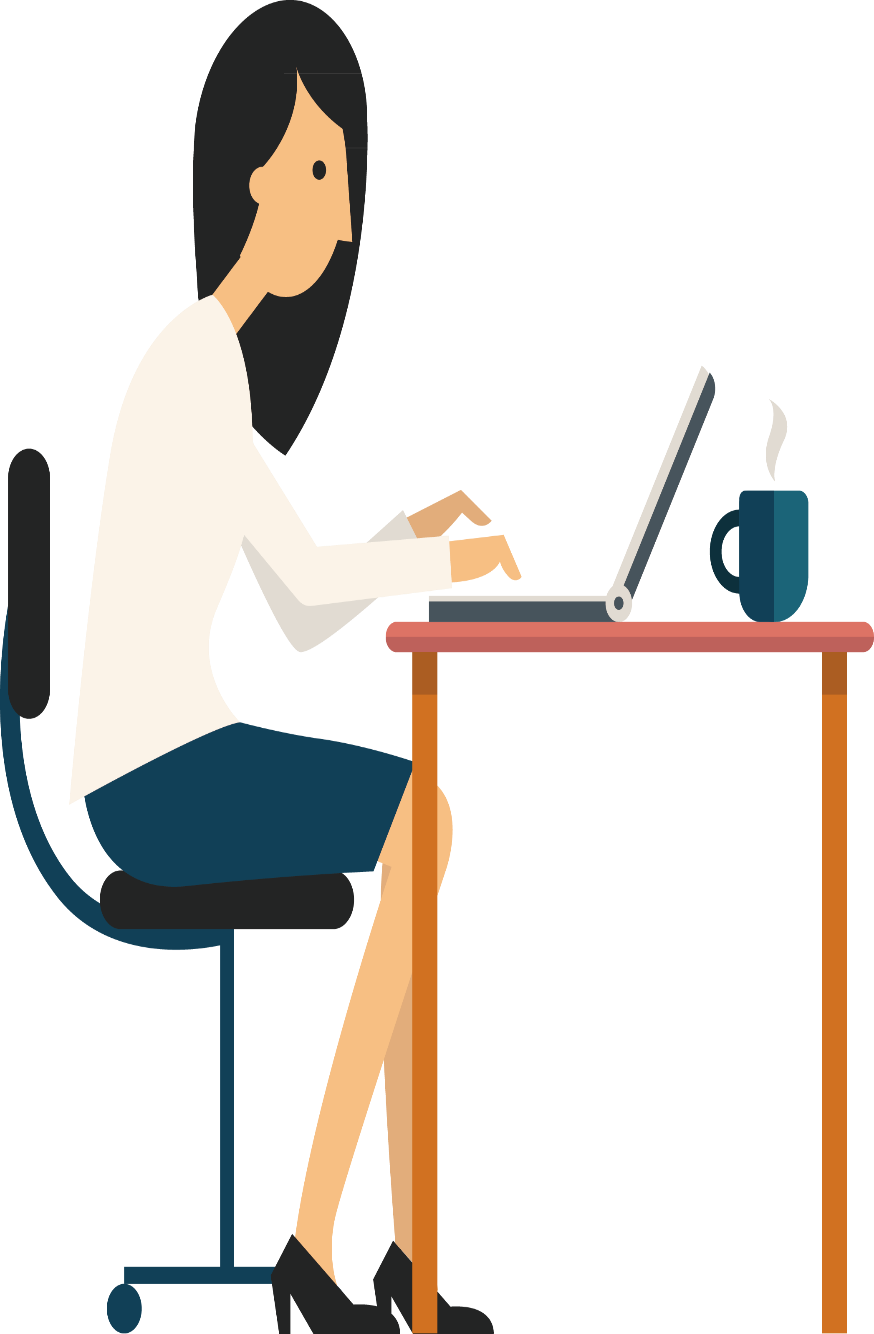 如果出口6吨，200袋货物，货物毛重为6020公斤，净重6000公斤，需要按照拼箱计算海运费。咨询货运代理公司，查得拼箱运费为10美元/运费吨，无附加费，计费标准“W/M”。
先比较体积和毛重
   每袋的体积：0.075立方米
   每袋的毛重：0.0301吨
   体积>毛重
   按照体积计算运费
总的海运费为：200×0.075×10=USD150
每吨分摊的海运费：150÷6吨=25美元/吨
拓展任务
日照金果贸易有限公司RIZHAO GOLDEN NUT TRADE CO., LTD.
公司名称（ 中文）：日照金果贸易贸易有限公司
公司名称（英文）：RIZHAO GOLDEN NUT TRADE CO., LTD.
公司地址（中文）：山东省日照市潍坊路201号
公司地址（英文）：201 Weifang Road, Rizhao city, Shandong, China
公司介绍：日照金果贸易有限公司成立于2002年,主要经营花生、南瓜子、葵花子、大蒜、生姜、核桃、芝麻等农产品的进出口业务。
BAJA TRADING EST
公司名称（英文）：BAJA TRADING EST
公司地址（英文）：Siteen Street, Malaz, P.O.# 101, Ar-Riyad - 116, Riyadh， Saudi Arabia
公司介绍：BAJA TRADING EST成立于1994年，主要从事农产品的进出口业务。
任务描述
日照金果贸易有限公司业务员鲁平在Anuga 2014 世界食品博览会上认识了沙特阿拉伯BAJA TRADING EST业务员Mohammad Sameer Khan，交易会结束后，鲁平返回日照。随之向Mohammad Sameer Khan发去电子邮件，详细介绍了本公司的业务范围，并表示愿意与其公司建立良好的业务关系。
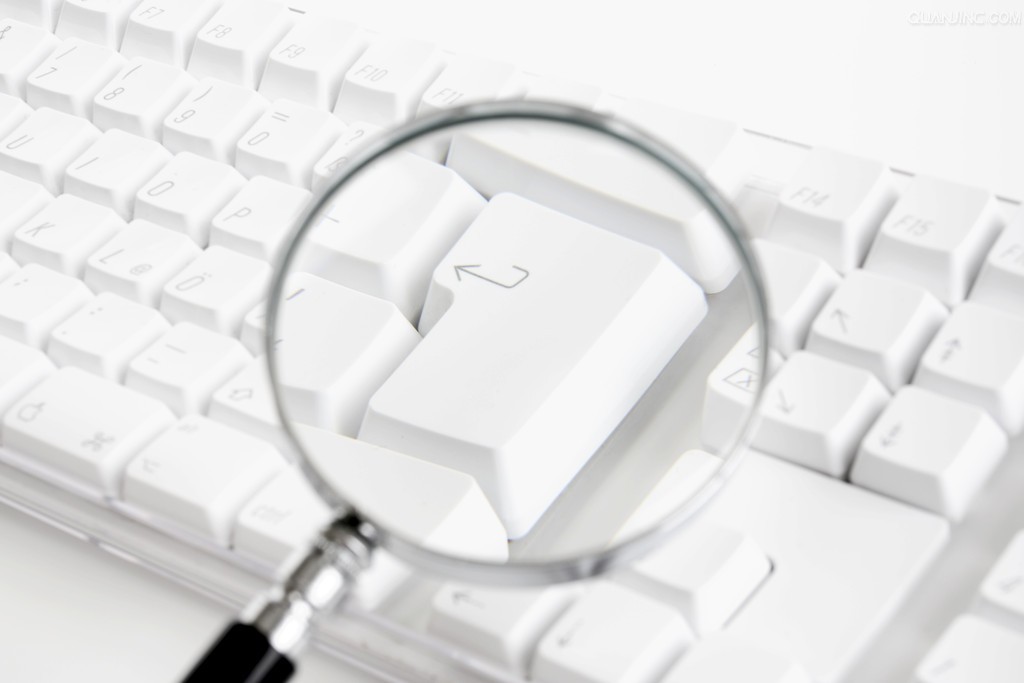 任务描述
任务描述
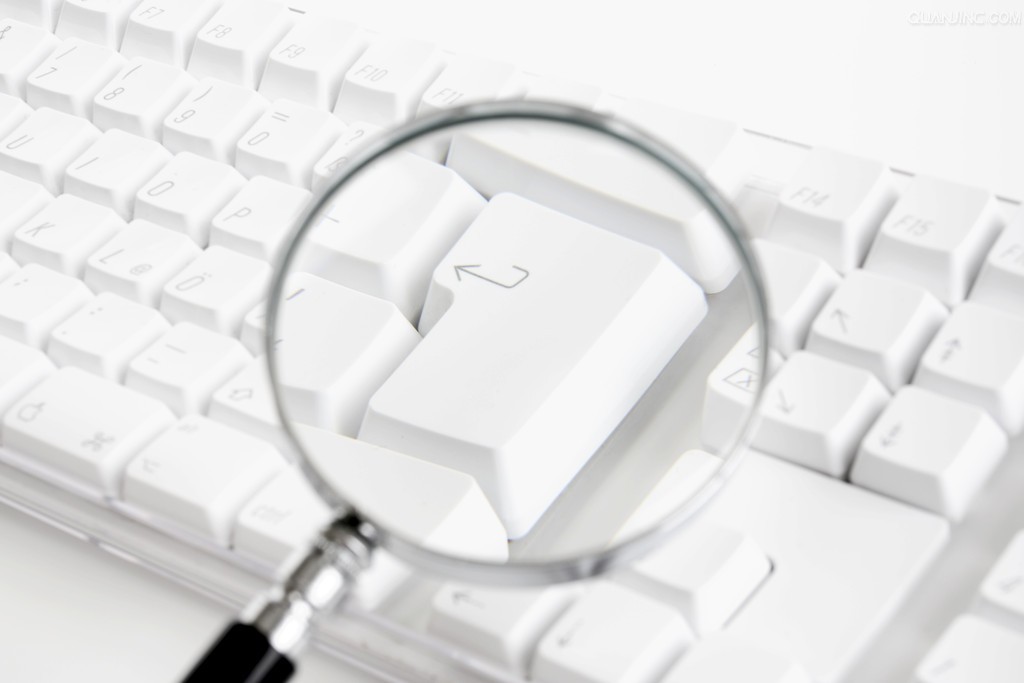 Mohammad Sameer Khan收到日照金果贸易有限公司业务员鲁平的建交信函后，对葵花子非常感兴趣，写来询盘信函，要求分别报CIF JEDDAH; CFR JEDDAH 和 FOB价格。
任务描述
任务描述
鲁平根据货物成本、有关费用和预期利润计算出口价格，进行报价。
鲁平经过核算，打算报一个40英尺超高集装箱的货物22.5吨。鲁平已经核算完实际成本。
任务：鲁平对外报CFR价、CIF价，要根据货物情况核算海运费。如果只出口5吨（200袋）货物的情况下，核算每吨分摊的海运费。
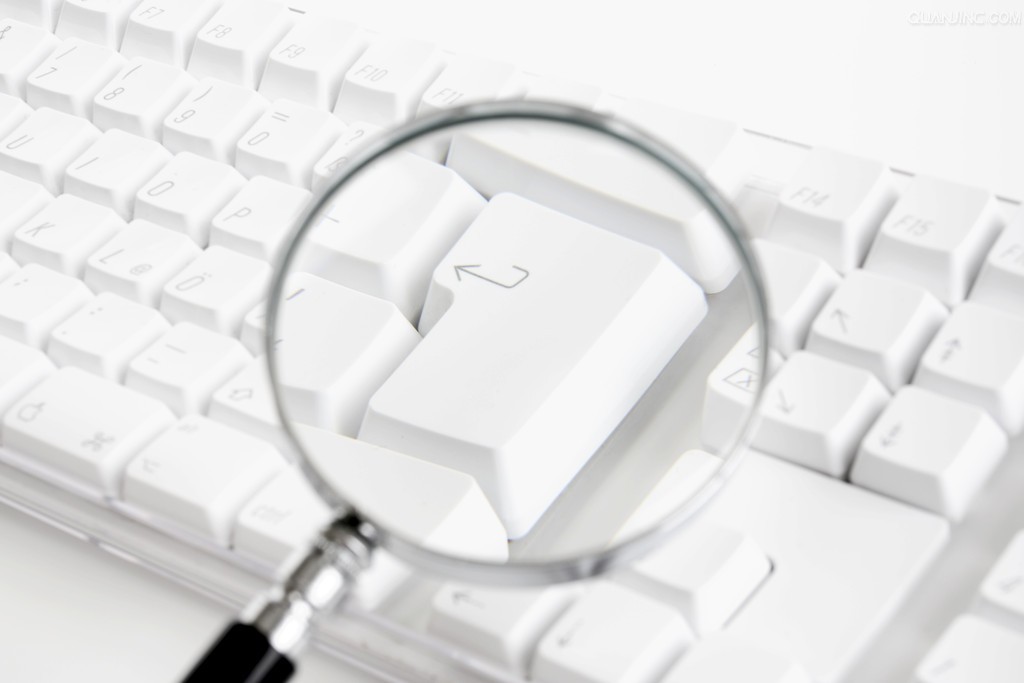 任务描述
拓展任务实施
货物基本情况
海运费查询
查询海运费：咨询货运代理公司天津运往沙特阿拉伯JEDDAH港的海运费，不同的船公司，海运费不尽相同，取性价比相对较高的船公司的海运费为：
整箱装：USD2750/40’HQ 
拼箱装：USD55/运费吨（FT），计费标准W/M
无附加费
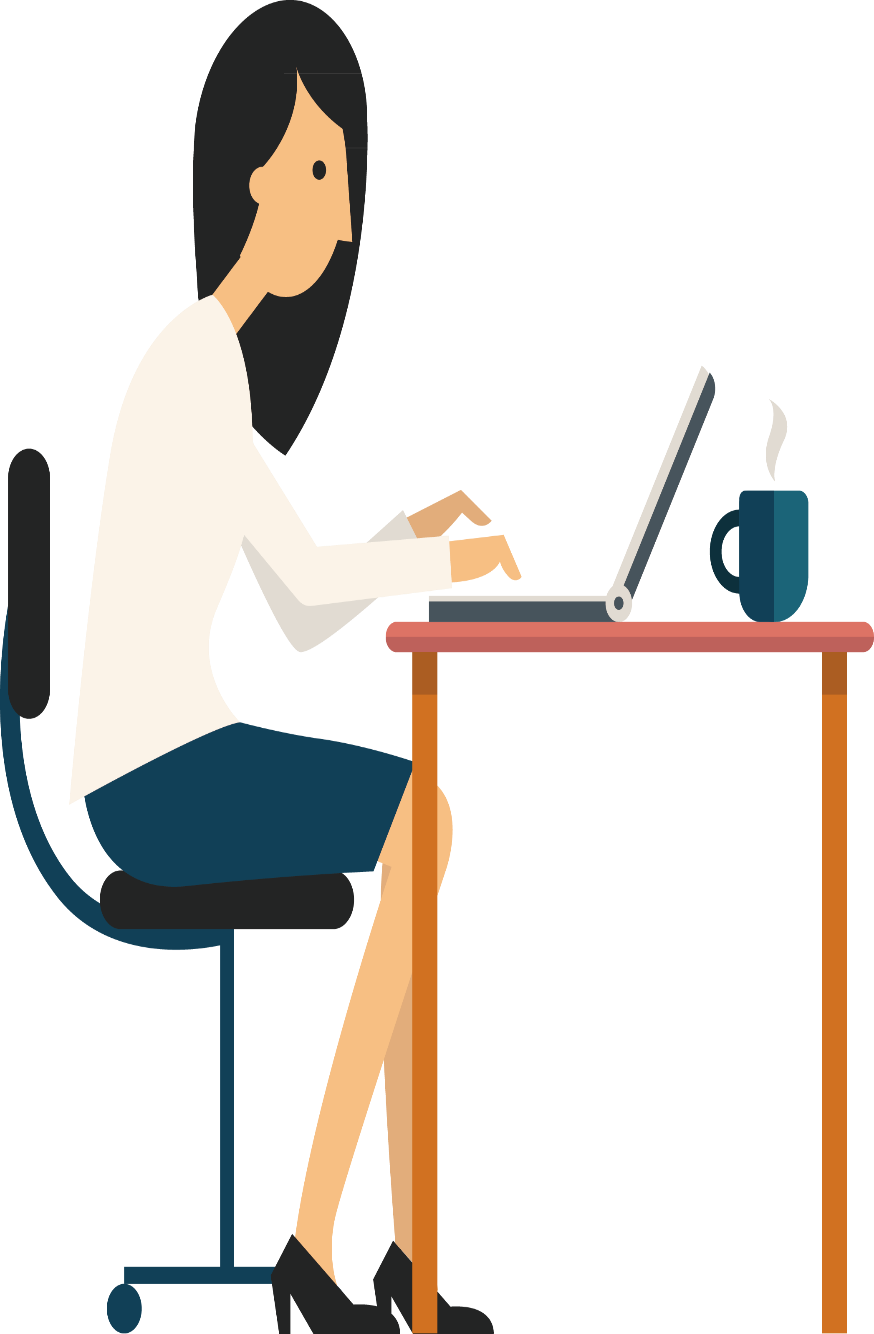 任务：鲁平对外报CFR价、CIF价，要根据货物情况核算海运费。如果只出口5吨（200袋）货物的情况下，核算每吨分摊的海运费。
如果出口900袋葵花子，毛重22590公斤， 装1个40’HQ，按整箱计算。
每个40英尺的超高集装箱的海运费为USD2750
每吨分摊的海运费：2750美元÷22.5吨=122.2美元
如果货物数量为200袋，净重为200×25=5000公斤，毛重为：200×25.1=5020公斤。计算海运费。
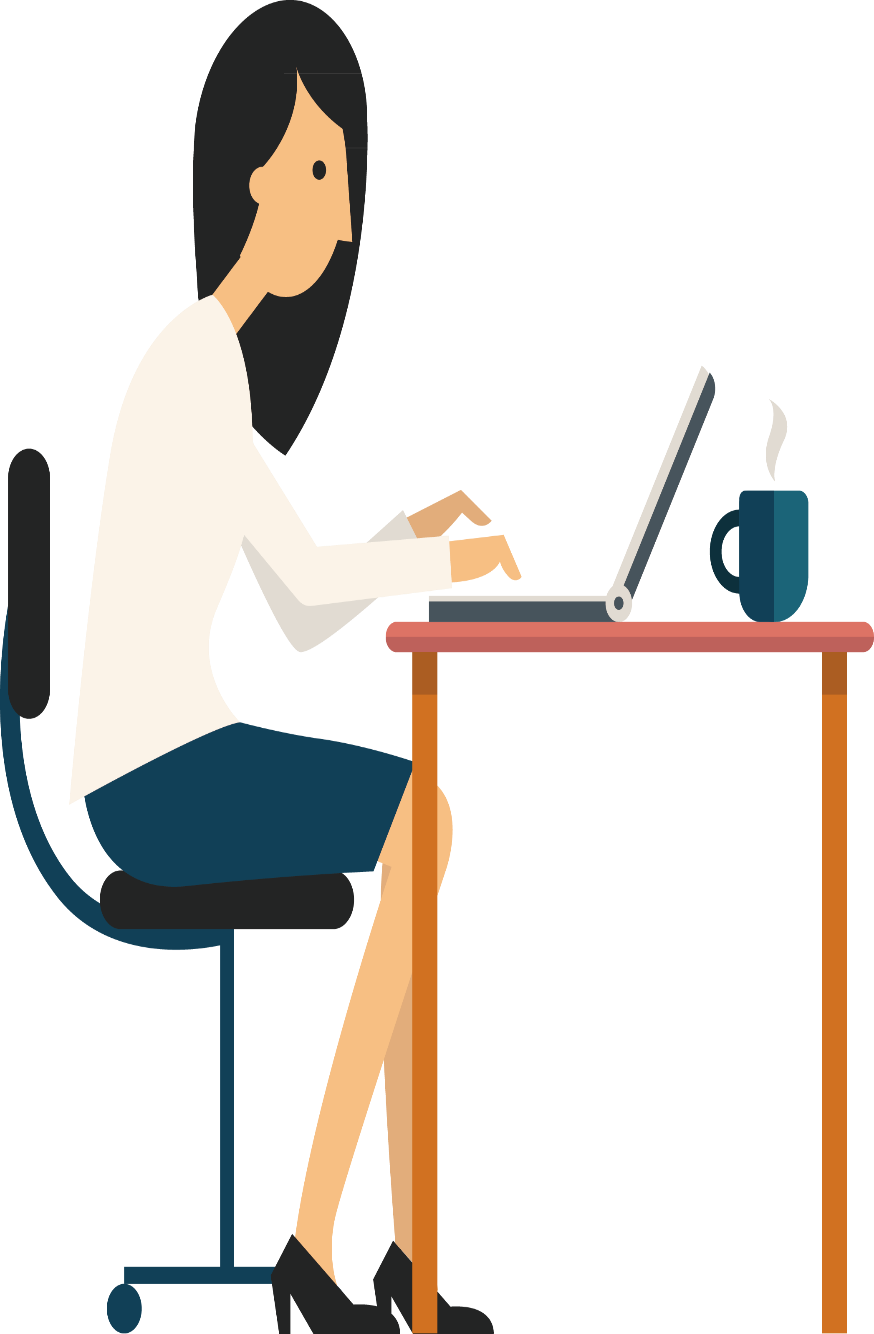 先看看5吨，200袋货物是否是拼箱装。
1个40’HQ超高整箱装900袋，22500公斤；货物数量为200袋，不足一整箱。看看能否装一个20英尺集装箱。
20’普通箱箱内容积为33.2CBM，根据以往的装箱经验，可以装载利用的实际容积为30CBM。
货物的数量：30CBM÷0.0666CBM=450袋
按重量计算：一个20英尺集装箱的装载量21740KG÷25.1KG=866袋
所以，20英尺集装箱可以装450袋，
货物200袋，也不能装一个20’集装箱，因此只能拼箱装。
比较体积和毛重大小：
   运费的计费标准为W/M
   每袋的体积：0.0666立方米
   每袋的毛重：0.0251吨
   体积>毛重
   按照体积计算运费
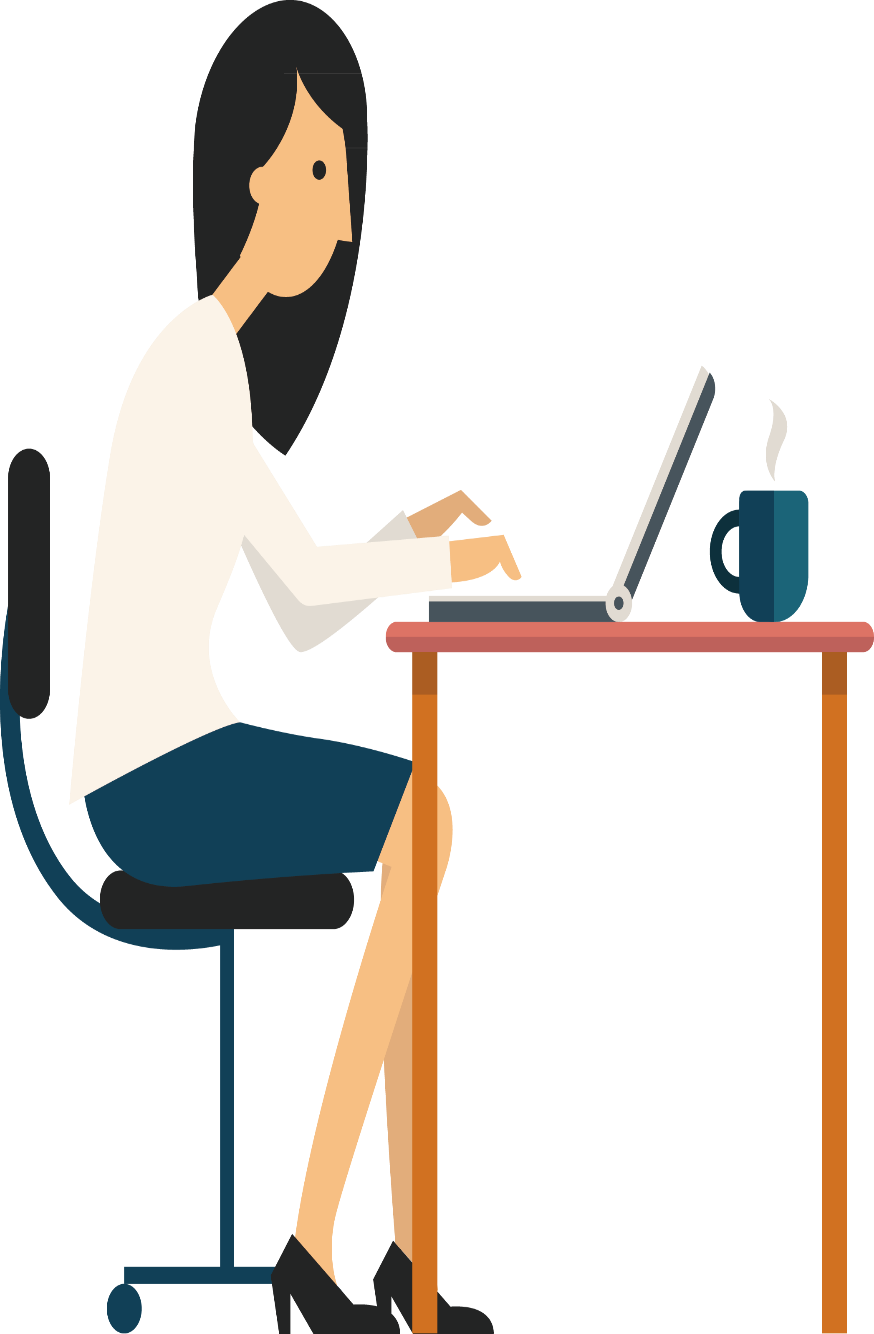 总的海运费：
     200×0.0666×55=USD732.6
每吨分摊的海运费：USD732.6÷5吨=146.52美元/吨
反思总结
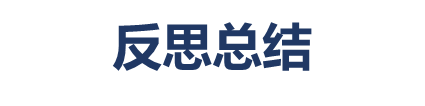 反思总结
件杂货和拼箱货海运费核算的时候，当计费标准是W/M时，注意尺码吨或重量吨的选择。
THANK YOU